箴言
（五）
1
思考题
在现实生活中， 你是如何操练敬畏神的？
关于孝敬父母，教养儿女，和夫妇相处这三样家庭关系中， 你是如何操练箴言书里的教导的？
关于骄傲和妒嫉这两种人与生俱来的性情，你是如何靠主来对付的？
你是如何根据箴言书里的教导在交友，言语上来学习的？开玩笑可不可以？
敬畏神
1：7—敬畏耶和华是           的开端
9：10—敬畏耶和华是智慧的开端；
认识至圣者便是聪明。
3
敬畏神的益处 
 14：26—敬畏耶和华的，大有倚靠；
他的儿女也有避难所。
4
2. 恨神所恨 
6：16～19—耶和华所恨恶的有六样，连他心所憎恶的 共有七样：
就是            的眼，               的舌，                   的手，                     的心，                    的脚，
                 的假见证，并                                     的人。
5
保守你心
心的重要
4：23—你要保守你心，胜过保守一切，因为
一生的果效是由心发出。 

16：32—不轻易发怒的，                       ；治服己心的，                       。
25：28—人不制伏自己的心，好像
毁坏的城邑没有墙垣。
6
保守你心
心的重要
4：23—你要保守你心，胜过保守一切，因为
一生的果效是由心发出。 

16：32—不轻易发怒的，                       ；治服己心的，                       。
25：28—人不制伏自己的心，好像
毁坏的城邑没有墙垣。
7
神是鉴察人心的神
16：1～2—心中的谋算          ；舌头的应对               。 人一切所行的，在自己眼中看为清洁；惟有耶和华                   。

鼎为炼银，炉为炼金；  
惟有耶和华熬炼人心。    (17:3) 
人 的 称 赞 也 试 炼 人。(27:21)
8
16:9 – 人 心 筹 算 自 己 的 道 路 ； 惟 耶 和 华 
指 引 他 的 脚 步 。

将心给神
23：26—我儿，要将你的心归我；
你的眼目也要喜悦我的 道路。
9
存喜乐的心 
17：22—喜乐的心乃是良药；
忧伤的灵使骨枯干。

骄傲
16：18—骄傲在败坏以先；
狂心在跌倒之前。
10
懒惰与勤劳

10：26—懒惰人叫差他的人
如醋倒牙，如烟熏目。
 
26：13～16—门在枢纽转动，懒惰人在
床上也是如此。懒惰 人放手在盘子里，
就是向口撤回也以为劳 乏。
11
嫉妒与忿怒
10：12 —恨， 能 挑 启 争 端 ；
 爱， 能 遮 掩 一 切 过 错 。

14：30—心中安静是肉体的生命；嫉妒是
骨中的朽烂。

30：33 —摇 牛 奶                ； 扭 鼻 子              。 照 样 ， 激 动 怒 气                   。
12
言语之道

15：4—温良的舌是               ；乖谬的嘴使人
           。 
说柔和话
25：15—恒常忍耐可以劝动君王；柔和的舌头
能折断骨头。
13
谨慎少言
10：19—多言多语难免有过；
禁止嘴唇是有智慧。

17：28—愚昧人若静默不言也可算为智慧； 
闭口不说也可算为聪明。
14
说正直话
27：5～6—当面的责备强如                       。朋友加的伤痕                       ；仇敌                       却是多余。
15
说合宜话
12：25—                     ， 屈 而 不 伸 ；                   ， 使 心 欢 乐  。 

15：23—口善应对，                   ； 话合其时 ，                     。

25：11～12—一句话说得合宜，就如
金苹果在银网子里。
16
交友
18：24-25— 滥交朋友的，自取败坏。 但 有
一朋友比弟兄更亲密。

27：17— 铁磨铁，磨出刃来；
朋友相感也是如此。
17
钱财之道
神所赐的钱财 
10：22—耶和华所赐的福使人富足，
并不加上忧虑。 

贪恋钱财的祸害 
1：19—凡贪恋财利的，所行之路都是如此；这贪恋之心， 乃夺去                          。
18
钱财的虚无
23：5—你岂要定睛在虚无的钱财上么？因钱财必                ，如鹰向天飞去。
胜过钱财的几样东西
15：16—17 少有财宝，敬畏耶和华，强如多
有财宝，烦乱不安。 吃 素 菜 ，彼此相爱， 
强 如 吃 肥 牛 ，彼此相恨 。
19
19：14— 房屋钱财是祖宗所遗留的；惟有
贤慧的妻是耶和华所赐的。

二、施舍
19：17—怜悯贫穷的，就是借给                   ；他的善行，耶和华必                 。
20
孝敬父母

听从父母
6:  20-23  — 我儿，要谨守你父亲的             ，不可离弃你母亲的               。
要 常 系 在 你            上 ， 挂 在 你           上 。
  你 行 走 ，                    ； 你 躺 卧 ，                      ； 你 睡 醒 ，                      。
  因 为                     ，                           ， 训 诲 的 责 备                              ，
21
4：10—我儿，你要听受我的言语，就必
延年益寿。

取悦父母
 23：25—你要使父母                  ，使生你的                      。
22
不藐视父母
23：22—你要听从生你的父亲；
你母亲老了，也不可藐视他。
30：17—戏笑父亲、藐视而不听从母亲的，
他的眼睛必为谷中的乌鸦啄出来，为鹰雏所吃。
不虐待父母
20：20—咒骂父母的，                              ，变为漆黑的黑暗。
23
教养儿女

3:5-6 — 你要                  仰赖耶和华，不可倚靠自己的               。在你一切所行的事上，都要              __    _他，他必                     你的路。

1：8-9 我 儿 ， 要 听 你 父 亲 的                 ， 不 可 离 弃 你 母 亲 的               ；
因 为 这 要 作 你 头 上 的                   ， 你 项 上 的                   。
24
22:  6— 教养孩童，使他走当行的道，
就是到老他也不偏离。

13:  24— 不忍用杖打儿子的，是                   。疼爱儿子的，随时                   。

22:  15— 愚蒙迷住孩童的心，用
管教的杖可以远远赶除。
25
内在的美德 

11：22—妇女美貌而无见识，
如同金环带在猪鼻上。 

31：30—艳丽是虚假的，美容是虚浮的；
惟敬畏耶和华的妇女必得称赞。
26
不做愚昧的妇人 
14：1—智慧妇人建立家室；                                    。
19：13—愚昧的儿子是父亲的祸患；妻子的争吵
如雨连连滴漏。
 21：9—宁可住在房顶的角上，
不在宽阔的房屋与争吵的妇人同住。 
21：19—宁可住在旷野，
不与争吵使气的妇人同住。
27
其它 
8：17 —爱 我 的 ， 我 也 爱 他 ；
恳 切 寻 求 我 的 ， 必 寻 得 见 。
 16：25 — 有 一 条 路 ， 人 以 为 正 ， 
至 终 成 为 死 亡 之 路 。
16：26 —劳 力 人 的 胃 口 使 他 劳 力 ， 因 为 
他 的 口 腹 催 逼 他 。
28
6:  20-23  — 我儿，要谨守你父亲的             ，不可离弃你母亲的               。
要 常 系 在 你           上 ， 挂 在 你           上 。
  你 行 走 ， 他 必 引 导 你 ； 你 躺 卧 ， 他 必 保 守 你 ； 你 睡 醒 ， 他 必 与 你 谈 论 。
  因 为 诫 命 是 灯 ， 法 则  是 光 ， 训 诲 的 责 备 是 生 命 的 道 ，
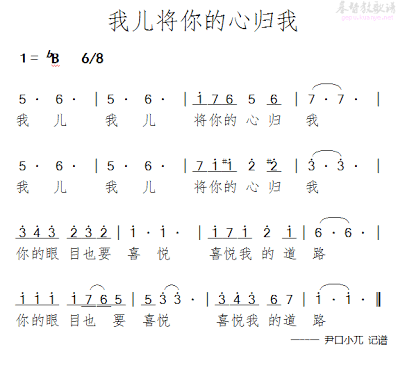 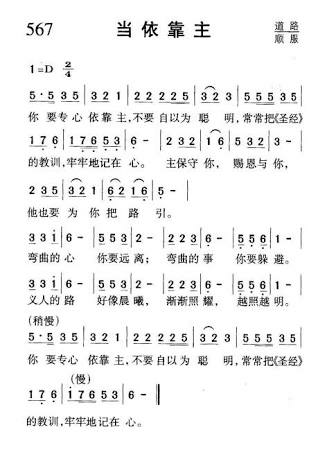